Financial Fitness for LifeGrades 9-12 Lesson 14: All About Interest
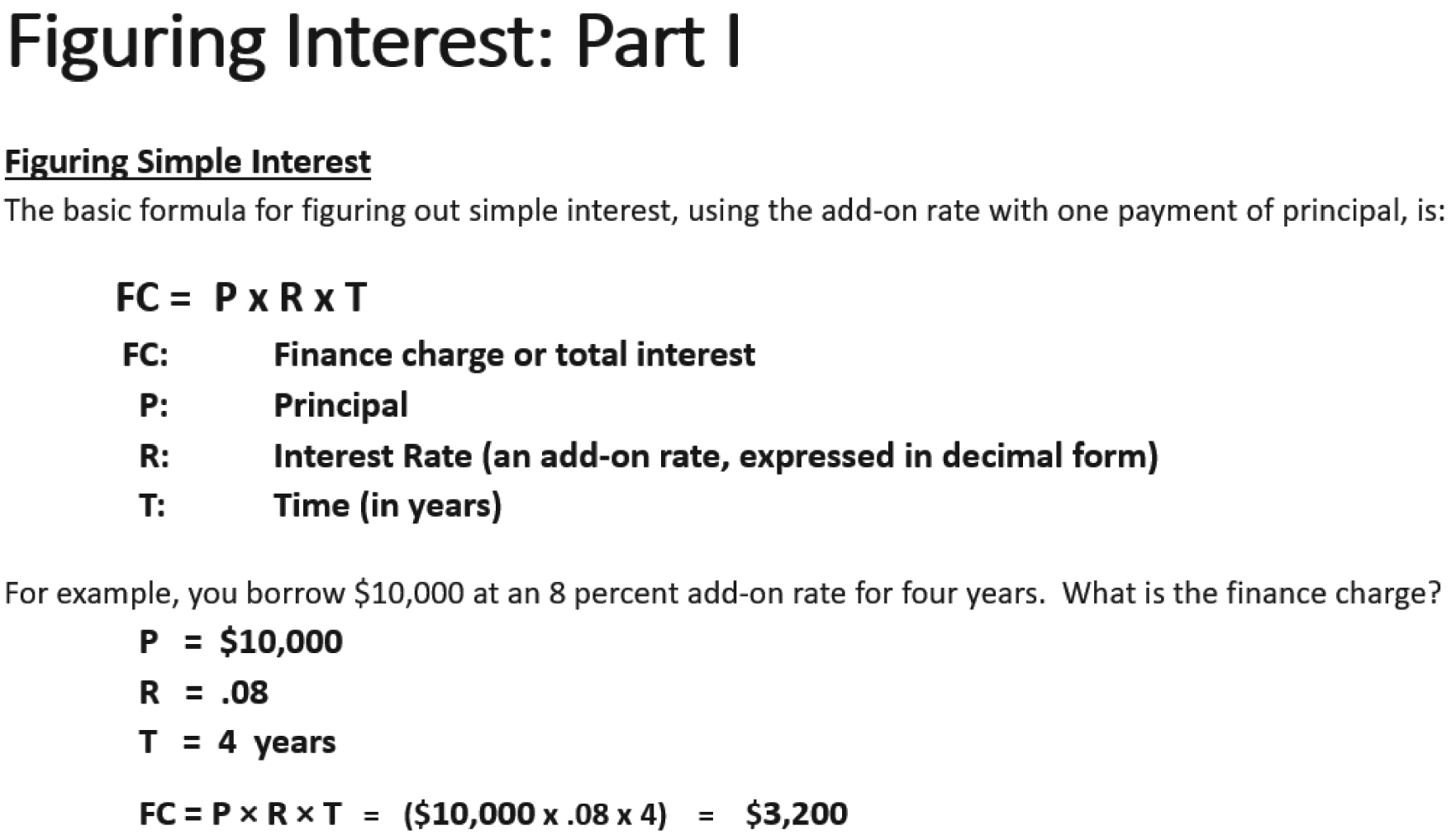 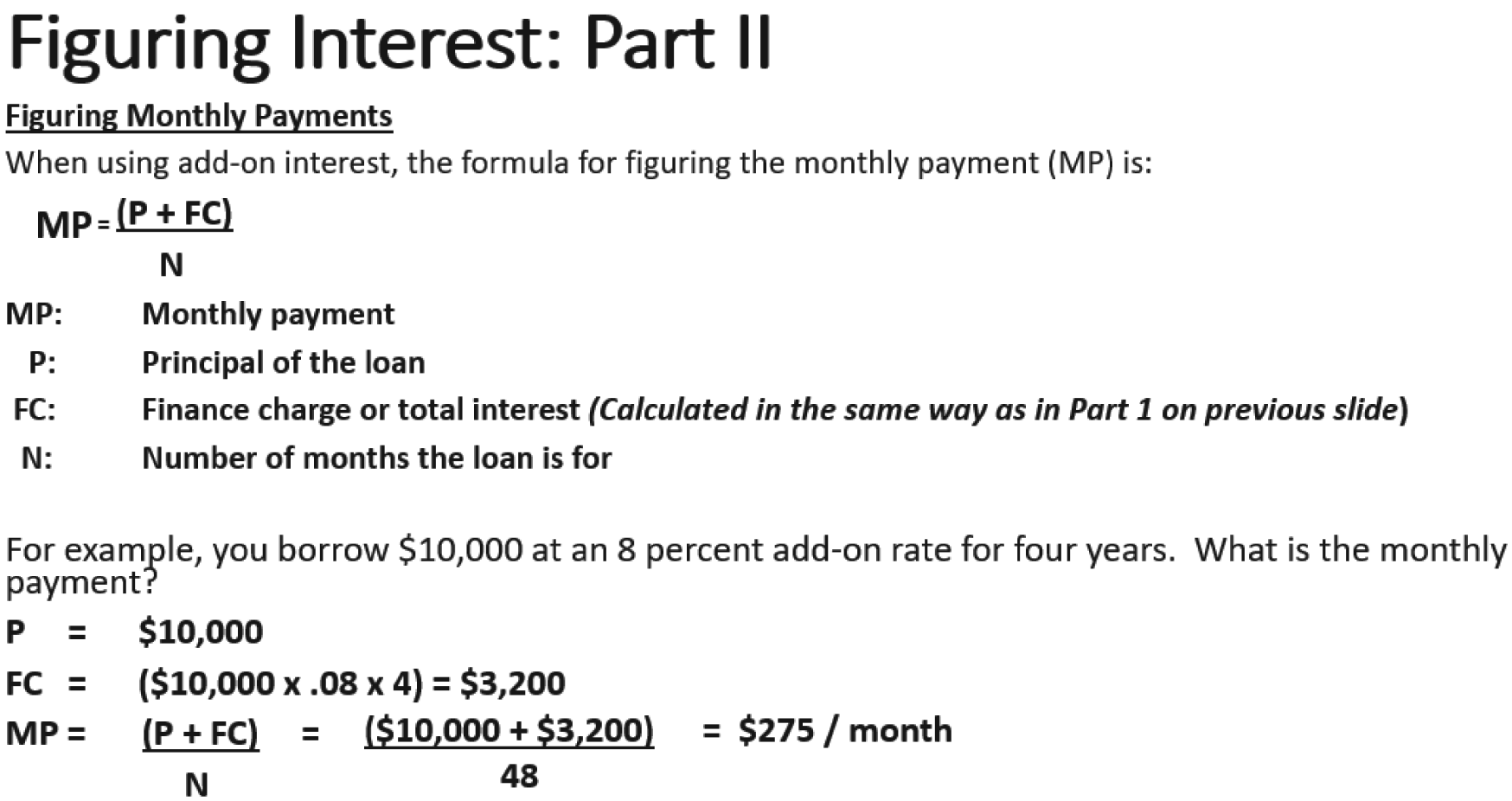 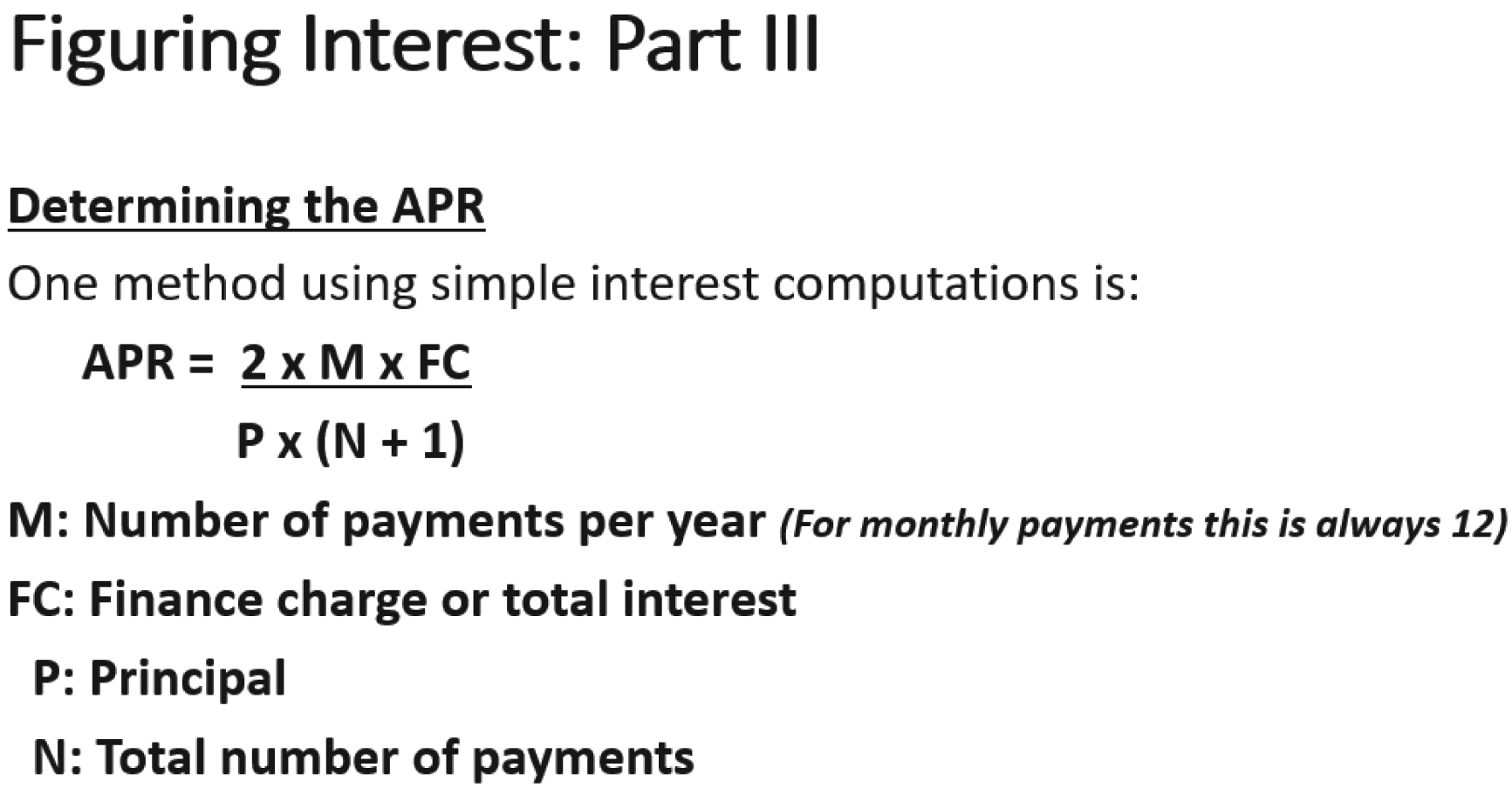 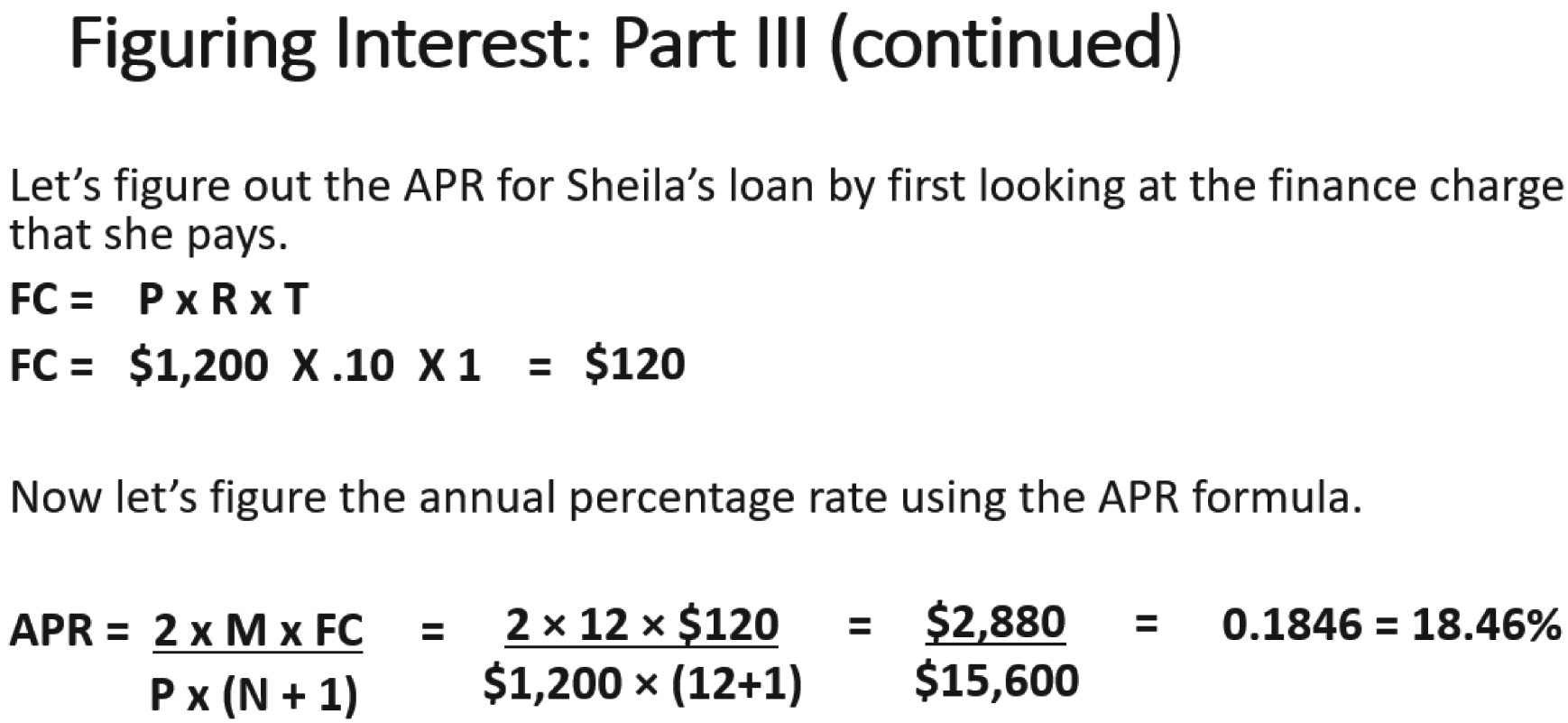